Comprehensive Planning and Lessons Learned
A Northern Maine Perspective
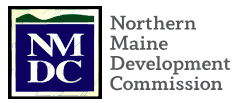 Our Service Area
Overview
Our region contains a  mixture of larger communities (3-5) but consists mainly of small rural communities.
There are no municipalities in NMDC’s service area with a population greater than 10,000
There is (was) one planner.  Caribou may be  looking for an assistant City Manager/Planner. 
Generally speaking, planning capacity is lacking in the region.
Many do not have  land use regulation other than shoreland zoning
 For decades, all the communities suffered from out-migration.  Since COVID, this is changing.
What does comprehensive planning look like?
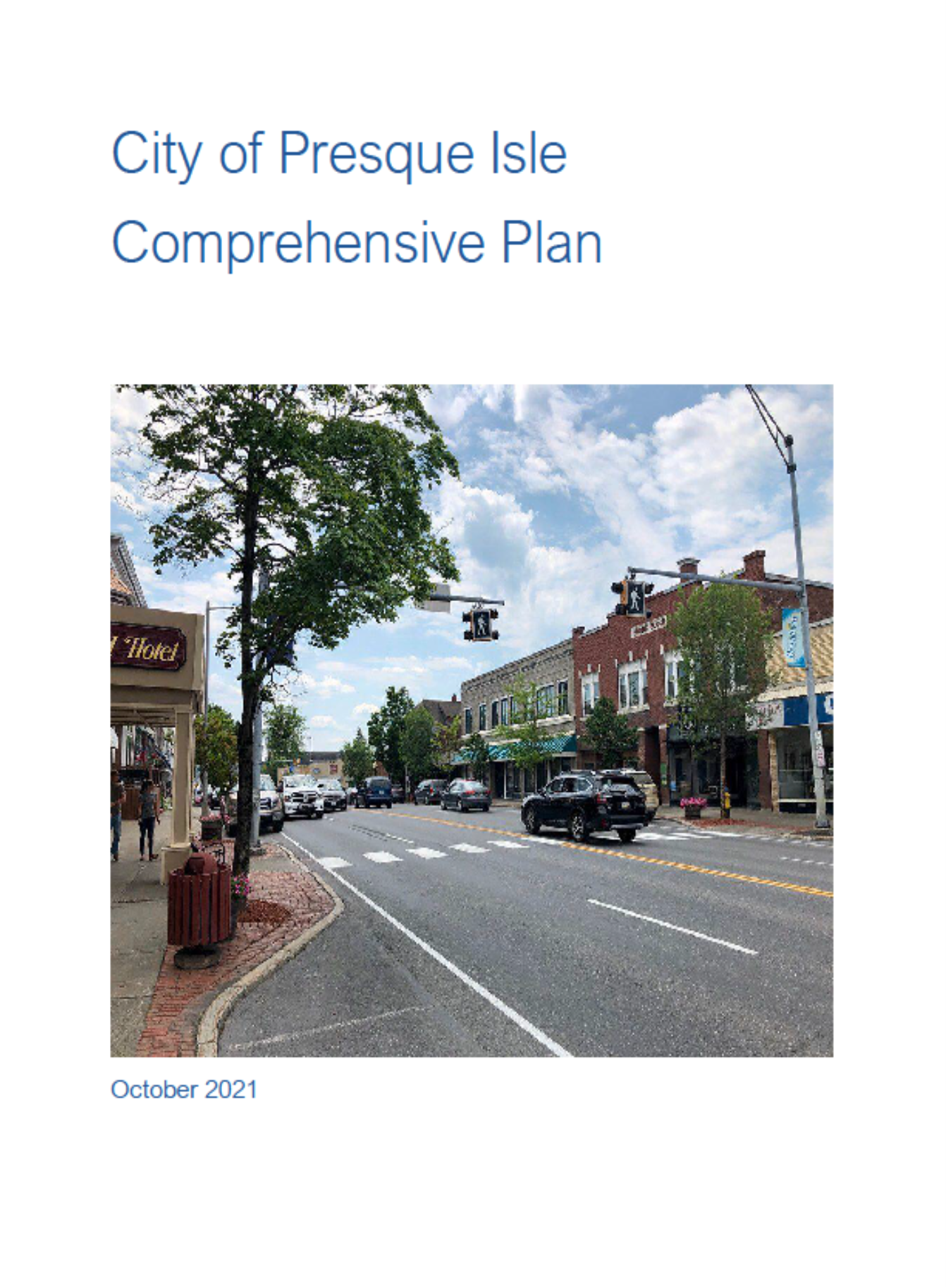 “Growth” management and comprehensive planning  centered around:
 Stemming population loss
Planning for the needs of an aging population
Natural Resource Management 
Community Development

Land use and land use regulation is/was an after thought
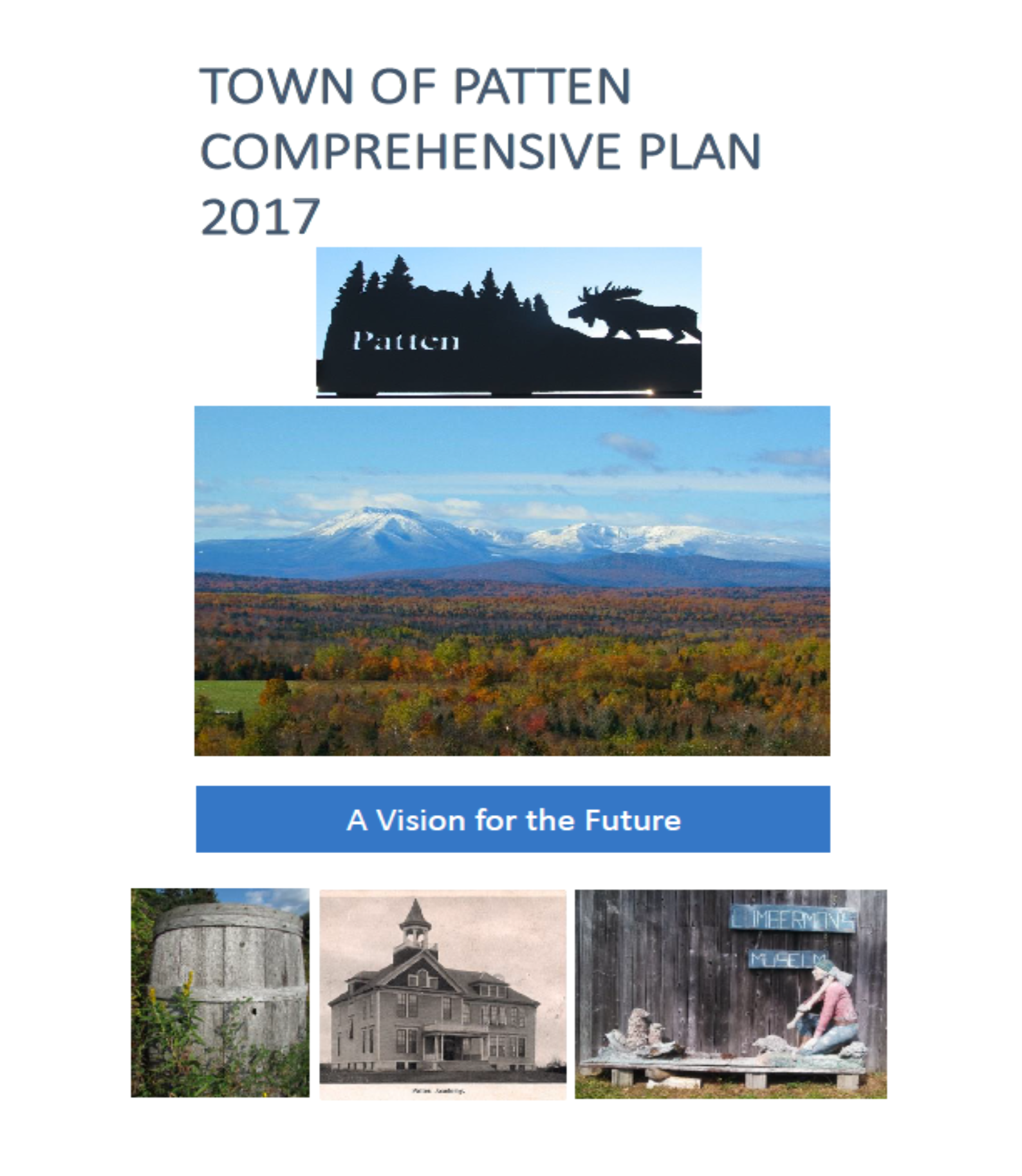 What it looks like on the ground
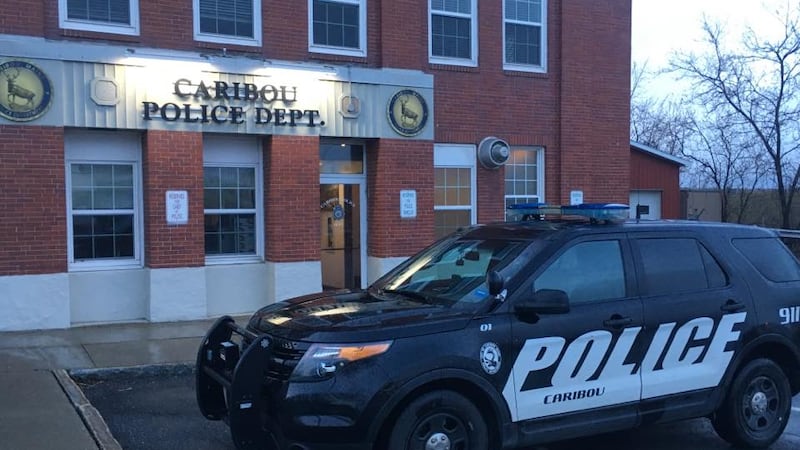 Blighted Properties
Public Facilities and Services
Natural Resources
Transportation
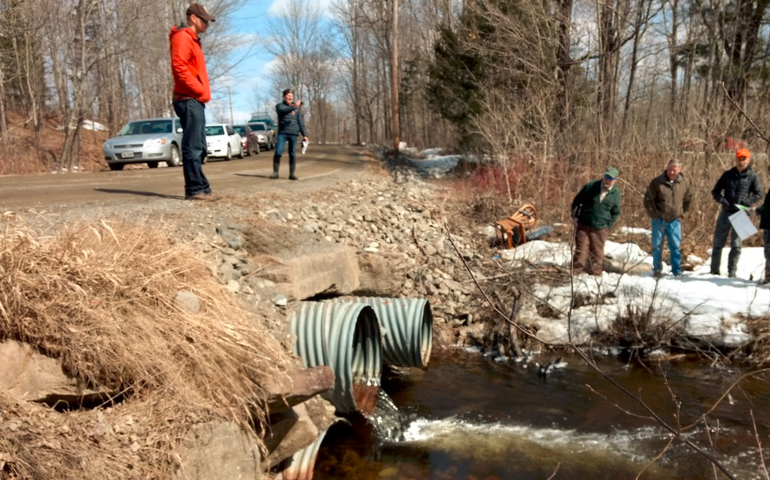 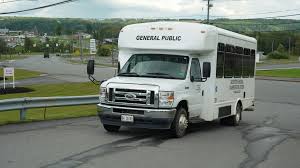 Visioning- Why do you live here
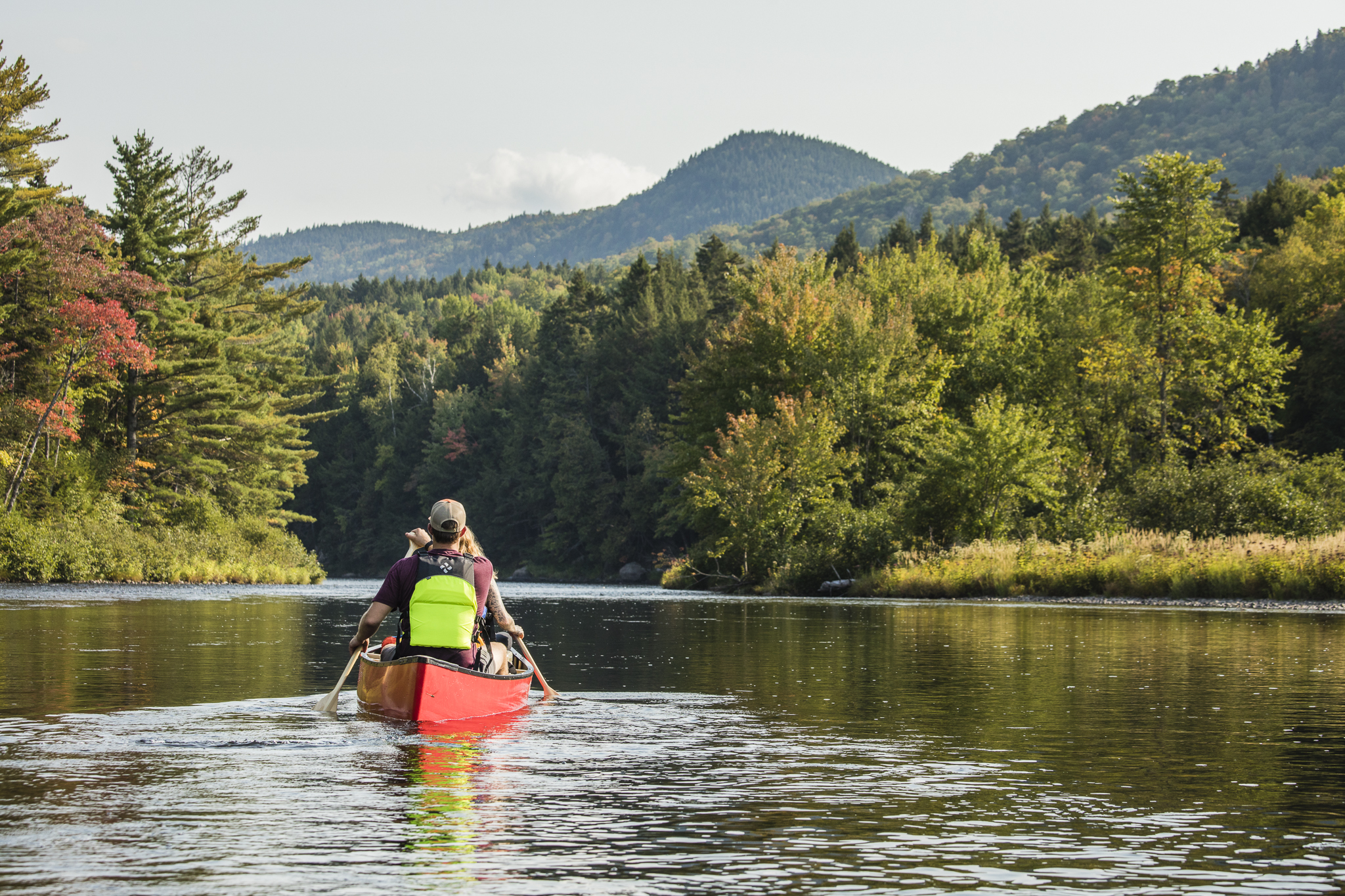 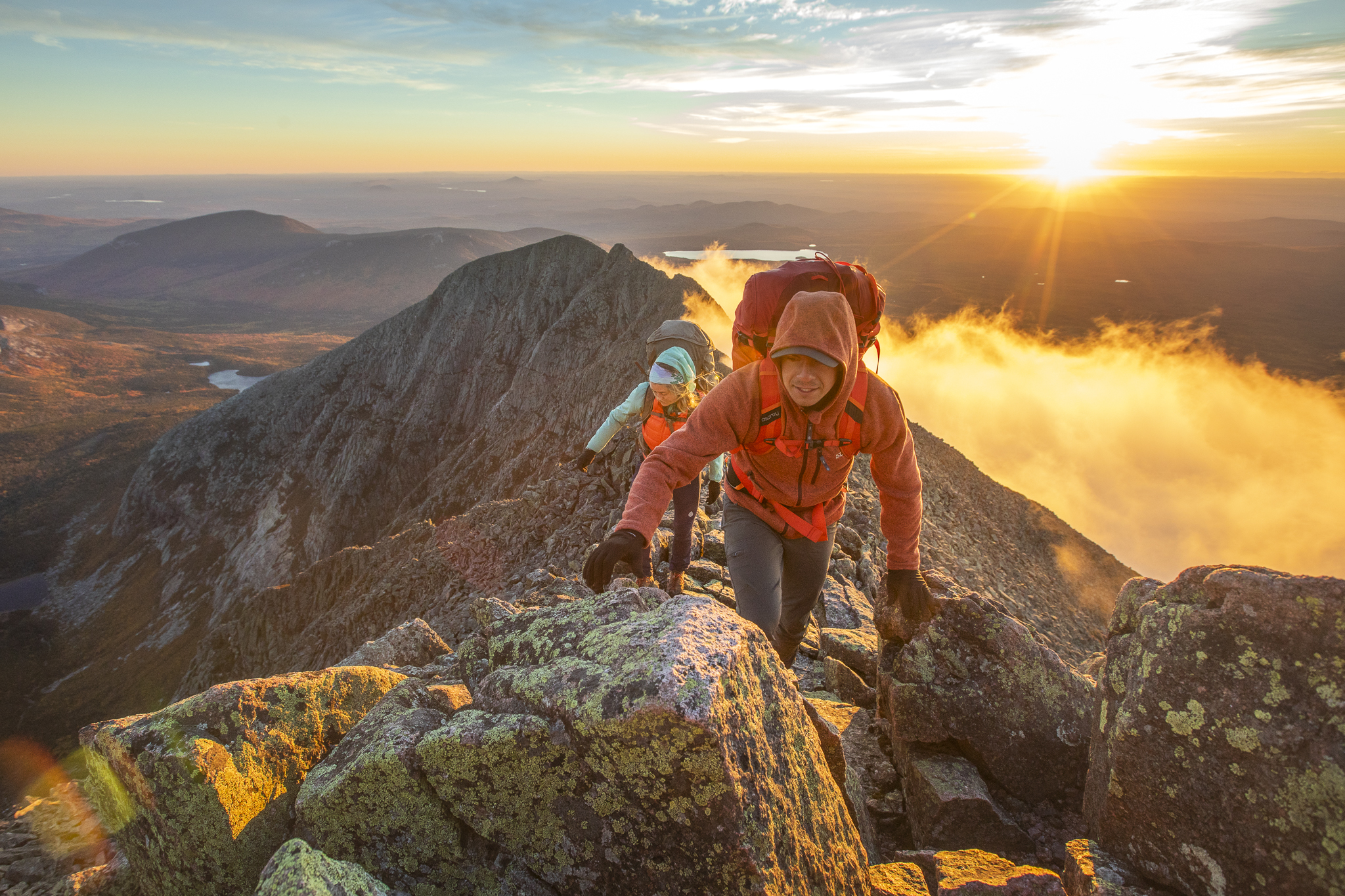 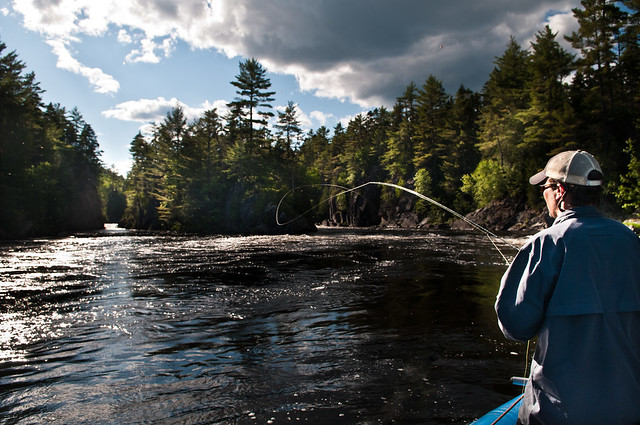 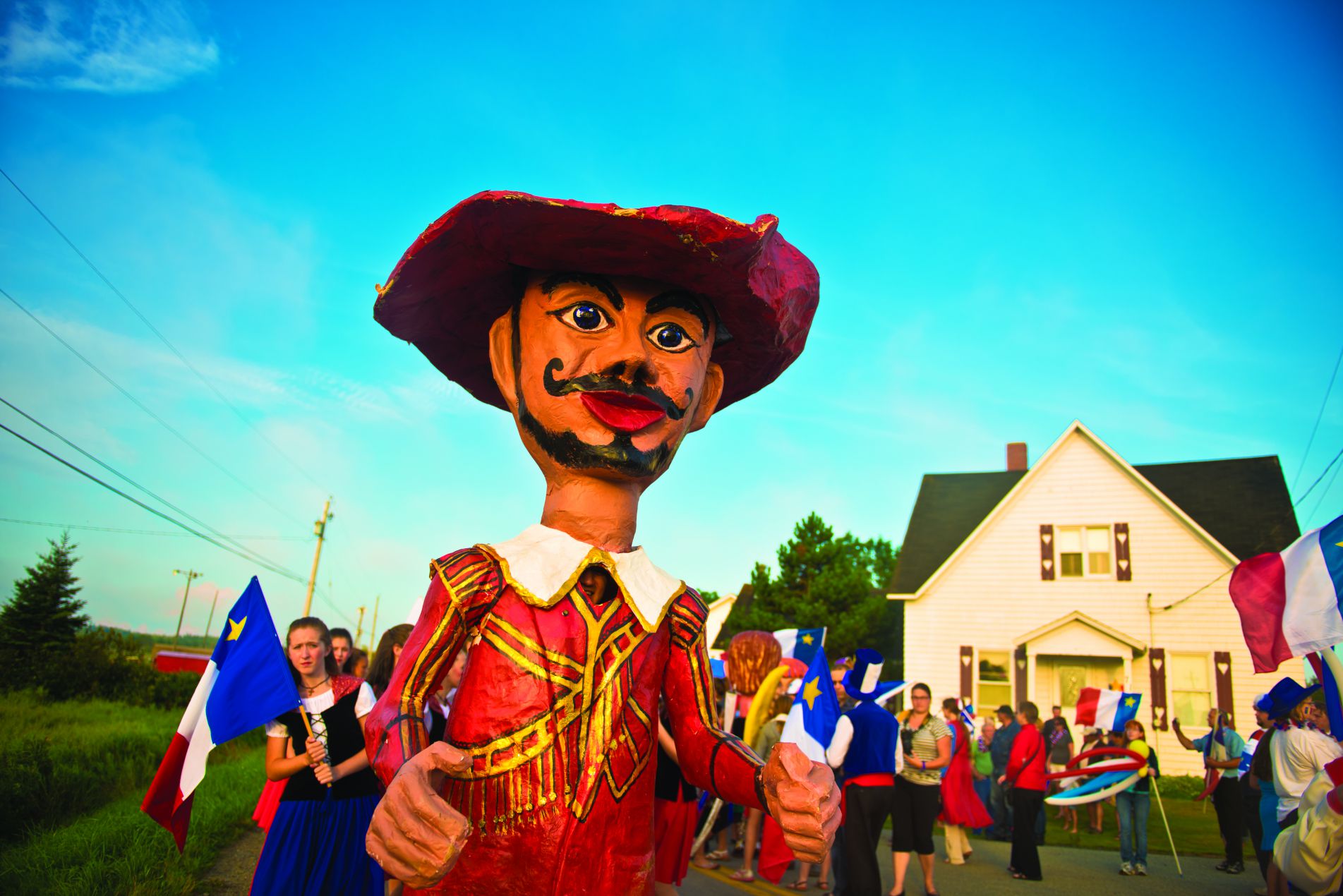 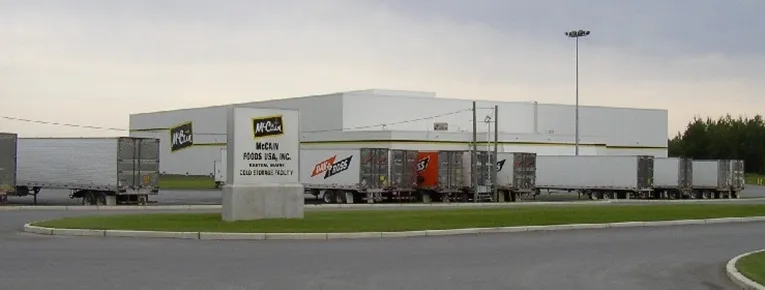 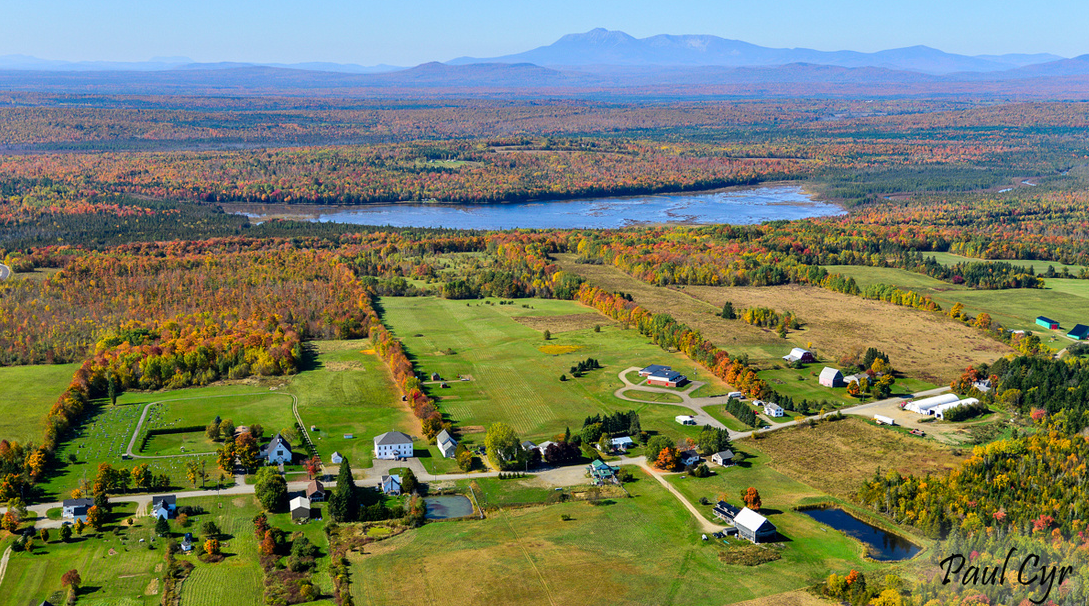 Visioning-Remember why you live here
Perhaps the most overlooked part of the comprehensive planning process
Municipalities want to jump in and write/review.  Reactive rather than proactive
True Visioning is the cornerstone of a successful comprehensive plan
There are things some things municipalities have been or are doing to increase participation:
Baking cookies/providing food
Home heating fuel/firewood/gas card raffles
Free transportation to meeting
Booths at festivals/events
Going out and speaking with groups – seniors, recreation, businesses, etc
Visioning- the good and the bad
The Good
The Not So Good

Example: A community envisions itself as having lower crime rates.
Explanation: This vision is too narrow and lacks inspiration. It doesn't paint a picture of a desired future or address underlying issues. 
A better vision would focus on creating a safe and inclusive community where residents feel connected and supported.

Limited in scope, lacks inspiration, and fails to address root causes
Example: A community envisions itself as a thriving, sustainable hub where residents enjoy a high quality of life, excellent education, and economic opportunities for all.
Explanation: This vision is inspiring, inclusive, and focuses on long-term outcomes. It provides a clear direction for the community's development.

Aspirational, inclusive, and actionable
The “Nuts and Bolts” or maybe a better term  “the stumbling blocks”
Planning Committee
Data Analysis
Future Land Use Plans
The Checklist
The Planning committee
Paralysis by analysis-  what the heck do we do with all of this information?
Bring it to a manageable level

While a trend isn’t a plan it is often understandable by the planning committee  
Instead of worrying about what the 55 year old age group is doing, look at the trend of an aging or a younger population.  
Have the conversation of what trends may mean to school enrollments, recreational programs  etc
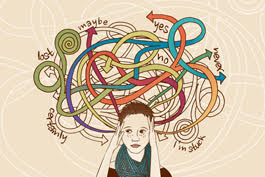 Data Analysis
The Land Use Plan
Often the biggest stumbling block of the planning process and usually the most contentious
Many times thought of as a back door zoning ordinance
Growth and rural designations are difficult for the community
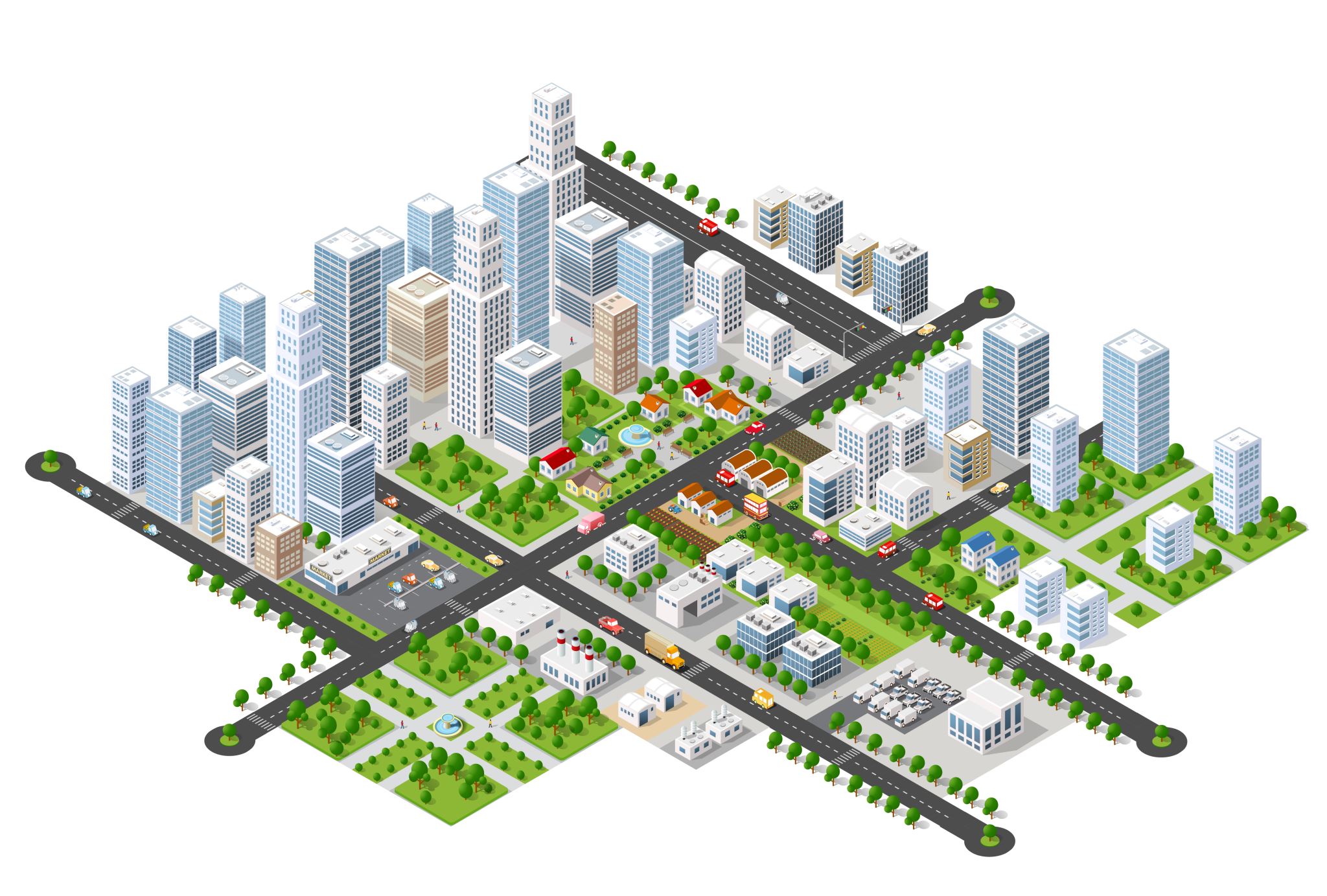 Land Use Plan
The Inventory and Analysis leads to the Land Use Plan.
Helps to manage development and public infrastructure.   An uncoordinated pattern of community growth will produce adverse effects on commerce, housing, streets, and public facilities.  
One of the most common examples of uncoordinated development is allowing elderly housing to be located where it is inaccessible from the rest of the community.  
It does not take long for a community to realize that the entire process of providing services should have been discussed before approving those developments.  
Incompatible land uses.  Some land may be developed before the community realizes that the land is subject to periodic flooding.
The land Use Plan
The Land Use Plan
Strong public participation is needed (for the entire plan but particularly for the land use plan).
The designation of Growth and Rural often leaded to the conversations of the “haves vs. have nots.”
Rural designations are thought of as Resource Protection.  That should not be the case.  Think about what is located there and how do you support the designation
Example   Agricultural land uses but then not allowing smaller scale agricultural support such as retail, agritourism etc.
Even non-regulatory strategies can cause problems..”how come my road is chip sealed when the village area is paved?
This is where the Committee often gets cold feet especially when 500 people show up to oppose the Plan.
The Land Use Plan
What is the correct size for a Growth Area? Is there is a right answer?
As planners we need to reduce the fear that this is a “zoning ordinance.”
It is the implementation of the vision…even if the vision is done on the fly.
The Checklist
Somewhat of a Catch 22
Towns seem to like the checklist.  Provides guidance and helps them address issues not necessarily thought of.
Ensures that components are addressed for consistency
Sometimes stifles creativity (writing to the test)
A suggestion is to remove the areas not applicable to the municipality.    Allagash isn’t concerned with clam flats.

As always, the Plan is the municipalities.  There are many other opportunities to be had.
Final Thoughts
Multiple authors- costly in time, money, and political capital
Regional Plans- good if a broad number  towns participate
Multi-town plans-  we have two.  Work well when one govt. is central to all.
Costs- a big stumbling block.  Fix a road or plan?
Living in the past-Loring closure in 1994
Unrealistic time frames and expectations.  We want a plan on August 5
Times are changing.
A great Philosopher and word smith once said….
“You got to be careful if you don’t know where you’re going, because you might not get there.”
Yogi Berra